清新艺术花鸟
汇报人：PPT818
目  录
02  请在此处输入您的标题
01  请在此处输入您的标题
04  请在此处输入您的标题
03  请在此处输入您的标题
01  请在此处输入您的标题
Lorem Ipsum has been the industry's standard dummy text ever since the 1500s, when an unknown printer took a galley of type and scrambled it to make a type specimen book. It has survived not only five centuries, but also the leap into electronic typesetting. It was in twith desktop publishing software Ipsum.
01  请在此处输入您的标题
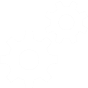 Lorem Ipsum has been the industry's standard dummy text ever since the 1500s, when an unknown printer took a galley of type and scrambled it to make a type specimen book. It has survived not only five centuries, but also the leap into electronic typesetting. It was in twith desktop publishing software Ipsum.
Lorem Ipsum has been the industry's standard dummy text ever since the 1500s, when an unknown printer took a galley of type and scrambled it to make a type specimen book. It has survived not only five centuries, but also the leap into electronic typesetting. It was in twith desktop publishing software Ipsum.
Lorem Ipsum has been the industry's standard dummy text ever since the 1500s, when an unknown printer took a galley of type and scrambled it to make a type specimen book. It has survived not only five centuries, but also the leap into electronic typesetting. It was in twith desktop publishing software Ipsum.
Lorem Ipsum has been the industry's standard dummy text ever since the 1500s, when an unknown printer took a galley of type and scrambled it to make a type specimen book. It has survived not only five centuries, but also the leap into electronic typesetting. It was in twith desktop publishing software Ipsum.
01  请在此处输入您的标题
Lorem Ipsum has been the industry's standard dummy text ever since the 1500s, when an unknown printer took a galley of type and scrambled it to make a type specimen book. It has survived not only five centuries, but also the leap into electronic typesetting. It was in twith desktop publishing software Ipsum.
Lorem Ipsum has been the industry's standard dummy text ever since the 1500s, when an unknown printer took a galley of type and scrambled it to make a type specimen book. It has survived not only five centuries, but also the leap into electronic typesetting. It was in twith desktop publishing software Ipsum.
Lorem Ipsum has been the industry's standard dummy text ever since the 1500s, when an unknown printer took a galley of type and scrambled it to make a type specimen book. It has survived not only five centuries, but also the leap into electronic typesetting. It was in twith desktop publishing software Ipsum.
标题文字
标题文字
标题文字
标题文字
标题文字
Lorem Ipsum has been the industry's standard dummy text ever since the 1500s, when an unknown printer took a galley of type and scrambled it to make a type specimen book. It has survived not only five centuries, but also the leap into electronic typesetting. It was in twith desktop publishing software Ipsum.
Lorem Ipsum has been the industry's standard dummy text ever since the 1500s, when an unknown printer took a galley of type and scrambled it to make a type specimen book. It has survived not only five centuries, but also the leap into electronic typesetting. It was in twith desktop publishing software Ipsum.
01  请在此处输入您的标题
Lorem Ipsum has been the industry's standard dummy text ever since the 1500s, when an unknown printer took a galley of type.
Lorem Ipsum has been the industry's standard dummy text ever since the 1500s, when an unknown printer took a galley of type.
Lorem Ipsum has been the industry's standard dummy text ever since the 1500s, when an unknown printer took a galley of type.
Lorem Ipsum has been the industry's standard dummy text ever since the 1500s, when an unknown printer took a galley of type.
01  请在此处输入您的标题
Lorem Ipsum has been the industry's standard dummy text ever since the 1500s, when an unknown printer took a galley of type and scrambled it to make a type specimen book. It has survived not only five centuries, but also the leap into electronic typesetting. It was in twith desktop publishing software Ipsum.
Lorem Ipsum has been the industry's standard dummy text ever since the 1500s, when an unknown printer took a galley of type and scrambled it to make a type specimen book. It has survived not only five centuries, but also the leap into electronic typesetting. It was in twith desktop publishing software Ipsum.
Lorem Ipsum has been the industry's standard dummy text ever since the 1500s, when an unknown printer took a galley of type and scrambled it to make a type specimen book. It has survived not only five centuries, but also the leap into electronic typesetting. It was in twith desktop publishing software Ipsum.
02  请在此处输入您的标题
Lorem Ipsum has been the industry's standard dummy text ever since the 1500s, when an unknown printer took a galley of type and scrambled it to make a type specimen book. It has survived not only five centuries, but also the leap into electronic typesetting. It was in twith desktop publishing software Ipsum.
01  请在此处输入您的标题
TEXT 05
TEXT 08
TEXT 01
TEXT 02
TEXT 04
TEXT 06
TEXT 03
TEXT 07
TEXT 09
01  请在此处输入您的标题
75%
Developer
MARKETING
took a galley of type and scrambled it to make a type specimen book took a galley of type and scrambled it to make a type specimen book
85%
Designer
65%
Marketing
PPT模板 http://www.1ppt.com/moban/
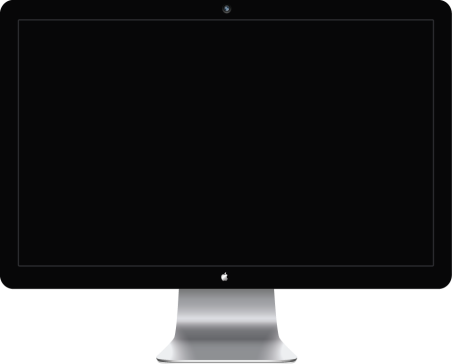 01  请在此处输入您的标题
printer took a galley of type and scrambled it to make a type specimen book. It has survived not only five centuries, but also the leap
printer took a galley of type and scrambled it to make a type specimen book. It has survived not only five centuries, but also the leap
printer took a galley of type and scrambled it to make a type specimen book. It has survived not only five centuries, but also the leap
printer took a galley of type and scrambled it to make a type specimen book. It has survived not only five centuries, but also the leap
01  请在此处输入您的标题
printer took a galley of type and scrambled it to make a type specimen book. It has survived not only five centuries, but also the leap
printer took a galley of type and scrambled it to make a type specimen book. It has survived not only five centuries, but also the leap
printer took a galley of type and scrambled it to make a type specimen book. It has survived not only five centuries, but also the leap
printer took a galley of type and scrambled it to make a type specimen book. It has survived not only five centuries, but also the leap
03  请在此处输入您的标题
Lorem Ipsum has been the industry's standard dummy text ever since the 1500s, when an unknown printer took a galley of type and scrambled it to make a type specimen book. It has survived not only five centuries, but also the leap into electronic typesetting. It was in twith desktop publishing software Ipsum.
01  请在此处输入您的标题
标题文字
标题文字
标题文字
标题文字
标题文字
标题文字
printer took a galley of type and scrambled it to make a type specimen book. It has survived
printer took a galley of type and scrambled it to make a type specimen book. It has survived
printer took a galley of type and scrambled it to make a type specimen book. It has survived
printer took a galley of type and scrambled it to make a type specimen book. It has survived
printer took a galley of type and scrambled it to make a type specimen book. It has survived
printer took a galley of type and scrambled it to make a type specimen book. It has survived
标题
01  请在此处输入您的标题
输入您的文字
复制您的文字
输入您的文字
复制您的文字
输入您的文字
复制您的文字
输入您的文字
复制您的文字
printer took a galley of type and scrambled it to make a type specimen book. It has survived
printer took a galley of type and scrambled it to make a type specimen book. It has survived
printer took a galley of type and scrambled it to make a type specimen book. It has survived
printer took a galley of type and scrambled it to make a type specimen book. It has survived
01  请在此处输入您的标题
printer took a galley of type and scrambled it to make a type specimen book. It has survived
printer took a galley of type and scrambled it to make a type specimen book. It has survived
printer took a galley of type and scrambled it to make a type specimen book. It has survived
printer took a galley of type and scrambled it to make a type specimen book. It has survived
01  请在此处输入您的标题
printer took a galley of type and scrambled it to make a type specimen book. It has survived
printer took a galley of type and scrambled it to make a type specimen book. It has survived
04  请在此处输入您的标题
Lorem Ipsum has been the industry's standard dummy text ever since the 1500s, when an unknown printer took a galley of type and scrambled it to make a type specimen book. It has survived not only five centuries, but also the leap into electronic typesetting. It was in twith desktop publishing software Ipsum.
01  请在此处输入您的标题
请替换文字内容
点击添加相关标题文字，点击添加相关标题文字，点击添加相关标题文字，点击添加相关标题文字。
请替换文字内容
YOUR TITLE
YOUR TITLE
点击添加相关标题文字，点击添加相关标题文字，点击添加相关标题文字，点击添加相关标题文字。
请替换文字内容
点击添加相关标题文字，点击添加相关标题文字，点击添加相关标题文字，点击添加相关标题文字。
YOUR TITLE
YOUR TITLE
请替换文字内容
点击添加相关标题文字，点击添加相关标题文字，点击添加相关标题文字，点击添加相关标题文字。
01  请在此处输入您的标题
请替换文字内容
请替换文字内容
点击添加相关标题文字，点击添加相关标题文字，点击添加相关标题文字，点击添加相关标题文字，点击添加相关标题文字。
点击添加相关标题文字，点击添加相关标题文字，点击添加相关标题文字，点击添加相关标题文字，点击添加相关标题文字。
请替换文字内容
请替换文字内容
点击添加相关标题文字，点击添加相关标题文字，点击添加相关标题文字，点击添加相关标题文字，点击添加相关标题文字。
点击添加相关标题文字，点击添加相关标题文字，点击添加相关标题文字，点击添加相关标题文字，点击添加相关标题文字。
请替换文字内容
请替换文字内容
点击添加相关标题文字，点击添加相关标题文字，点击添加相关标题文字，点击添加相关标题文字，点击添加相关标题文字。
点击添加相关标题文字，点击添加相关标题文字，点击添加相关标题文字，点击添加相关标题文字，点击添加相关标题文字。
01  请在此处输入您的标题
点击输入标题
牡丹的叶柄凹处多为暗紫、紫红、灰褐、黄绿等不同颜色，叶柄也有粗细、硬软、长短之分。
点击输入标题
牡丹的叶柄凹处多为暗紫、紫红、灰褐、黄绿等不同颜色，叶柄也有粗细、硬软、长短之分。
点击输入标题
牡丹的叶柄凹处多为暗紫、紫红、灰褐、黄绿等不同颜色，叶柄也有粗细、硬软、长短之分。
点击输入标题
牡丹的叶柄凹处多为暗紫、紫红、灰褐、黄绿等不同颜色，叶柄也有粗细、硬软、长短之分。
。
点击输入标题
牡丹的叶柄凹处多为暗紫、紫红、灰褐、黄绿等不同颜色，叶柄也有粗细、硬软、长短之分。
01  请在此处输入您的标题
点击输入标题
牡丹的叶柄凹处多为暗紫、紫红、灰褐、黄绿等不同颜色，叶柄也有粗细、硬软、长短之分。
点击输入标题
牡丹的叶柄凹处多为暗紫、紫红、灰褐、黄绿等不同颜色，叶柄也有粗细、硬软、长短之分。
点击输入标题
牡丹的叶柄凹处多为暗紫、紫红、灰褐、黄绿等不同颜色，叶柄也有粗细、硬软、长短之分。
点击输入标题
牡丹的叶柄凹处多为暗紫、紫红、灰褐、黄绿等不同颜色，叶柄也有粗细、硬软、长短之分。
点击输入标题
牡丹的叶柄凹处多为暗紫、紫红、灰褐、黄绿等不同颜色，叶柄也有粗细、硬软、长短之分。
点击输入标题
牡丹的叶柄凹处多为暗紫、紫红、灰褐、黄绿等不同颜色，叶柄也有粗细、硬软、长短之分。
谢谢观看
汇报人：PPT818